Testing trivariate hypotheses Usingtrivariate tables
Henk van der Kolk
Aim
Testing a bivariate hypothesis means studying
Time order 
Correlation/association
Non-spuriousness
Theorizing potential confounders
Formulating a trivariate hypothesis
Testing the trivariate hypothesis
Constructing a trivariate table
2
example
Using ‘confounding’ to show the idea of ‘elaboration’ and ‘trivariate tables’, … but …

… it also applies to: interpretation, modification, addition etc…
3
example
Relationship between # of storks and # of babies (per capita) in municipalities
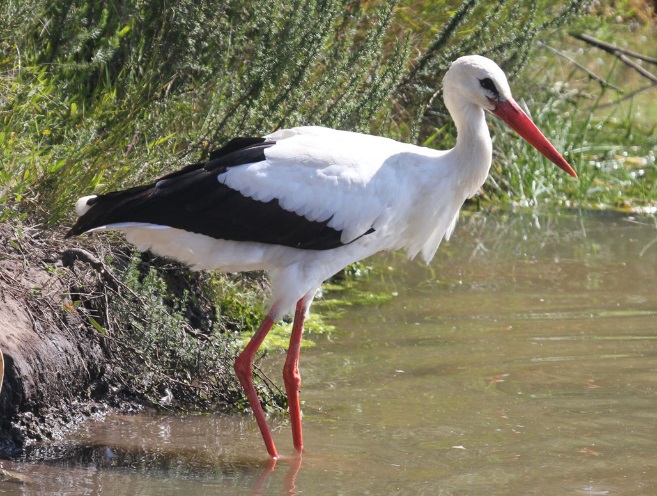 4
Title
Table: Y by X (absolute numbers; column percentages)(N=...)
Independent variable
X
Increasing order of values
Low
High
Total
Negative
Dependent 
variable
Y
Positive
Total
5
Table: # of babies by # of storks (absolute numbers;
column percentages)(N= 400 (municipalities))
# storks
Low
High
Total
Low
High
# babies
Total
6
Confounding in a model
Degree of urbanization
Number of storks
Number of babies
7
Confounding in a graph
Babies
Not urbanized (1) low
Storks
8
Very urbanized (10, highest)
Table: # of babies by # of storks (absolute numbers;
column percentages)(N= 400 (municipalities))
# storks
Low
High
Total
Low
High
# babies
Total
9
Table: # of babies by # of storks (absolute numbers;
column percentages)(N= 400 (municipalities))
# storks
Urbanized
Not urbanized
Low
High
Total
Low
High
# babies
Total
10
Table: # of babies by # of storks (absolute numbers;
column percentages)(N= 400 (municipalities))
Not urbanized
Urbanized
# storks
# storks
Low
High
Total
Low
High
Total
Low
# babies
High
Total
11
Confounding in a graph
Babies
Not urbanized (1) low
Storks
12
Very urbanized (10, highest)
Testing trivariate hypotheses Usingtrivariate tables
Henk van der Kolk